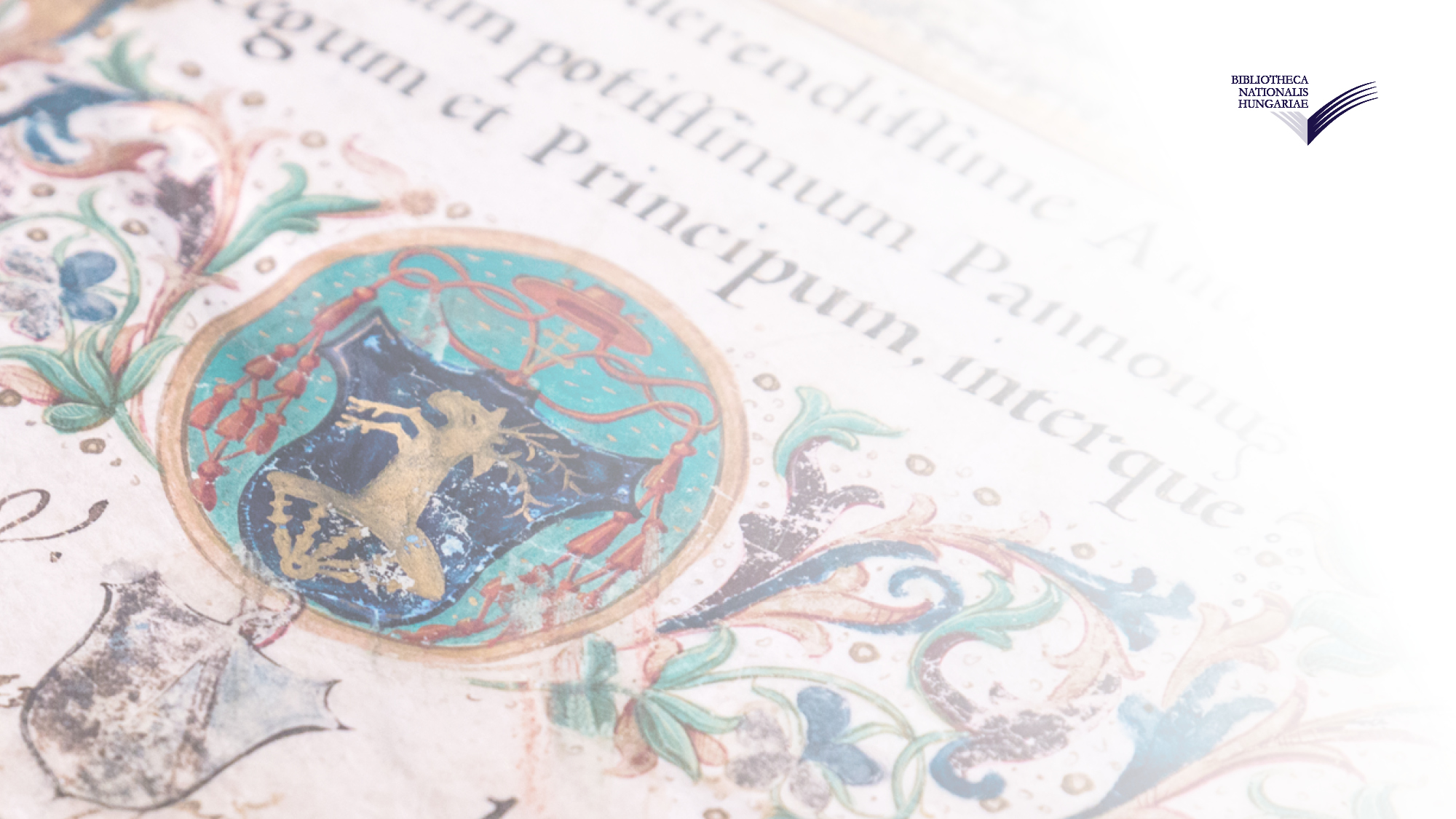 Mit tud egy könyvrestaurátor?
A szakma jelene és jövője
Érdi Marianne OSZK
Mi a különbség egy restaurált múzeumi tárgy és egy restaurált könyv között?
Mi a könyvrestaurálás célja?
Eredeti funkció betöltése
Eredeti készítéstechnika megőrzése
Eredeti értéket képviselő anyagok megőrzése és visszaépítése
Töredékek megőrzése
A könyvet alkotó anyagok kémiai, fizikai állapotának stabilizálása, helyreállítása
A könyvet alkotó anyagok károsodását okozó folyamatok megállítása
A könyvet alkotó anyagok hiányainak kiegészítése
Restaurálása helyreállító állományvédelem
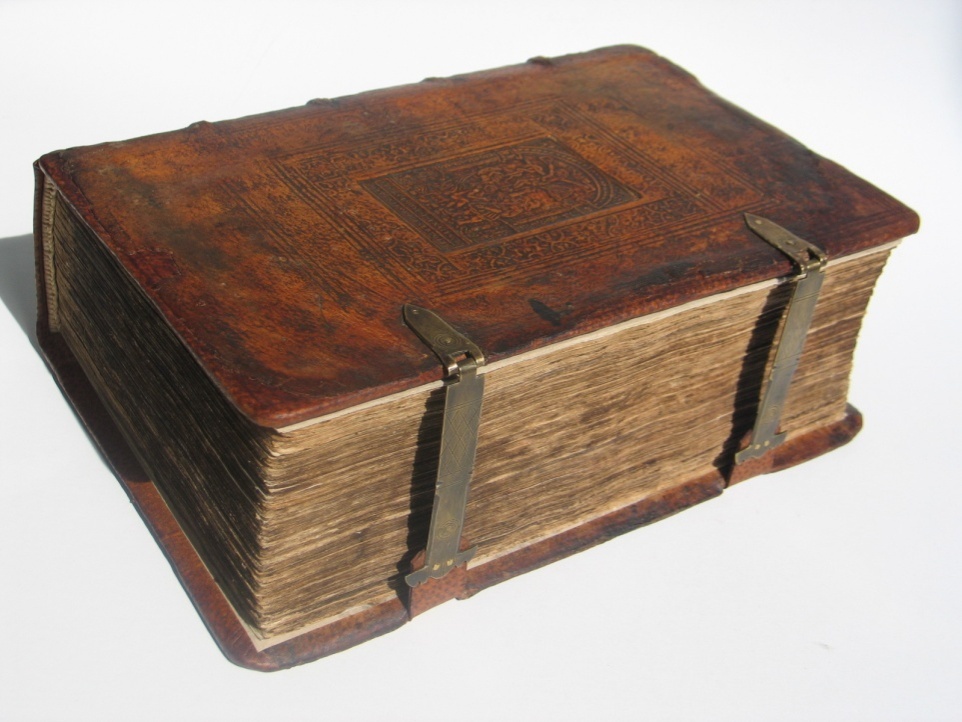 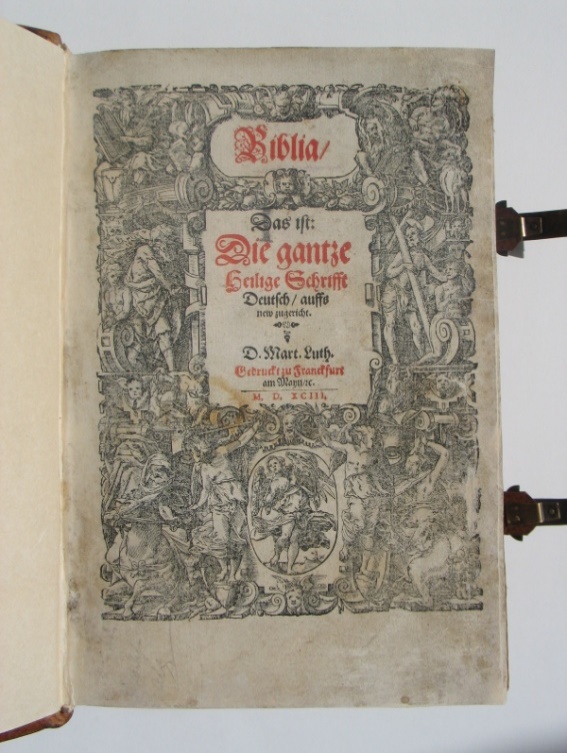 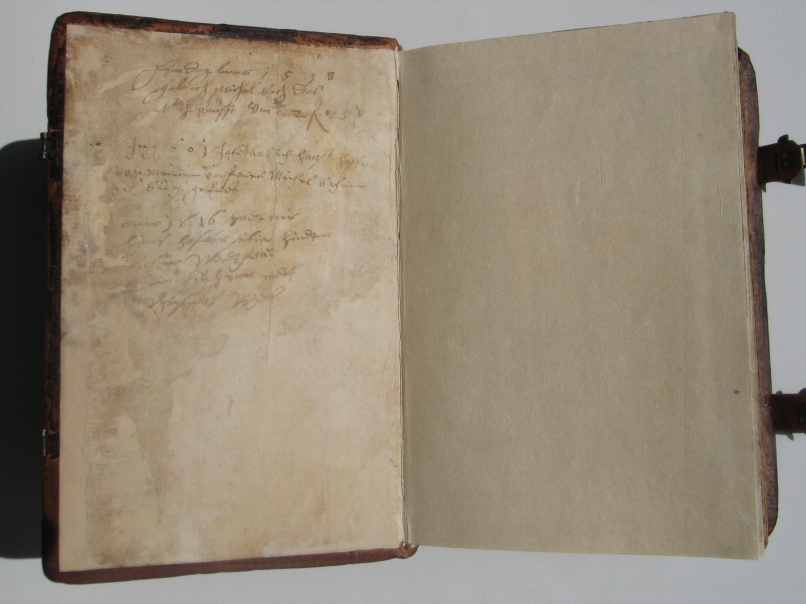 Állományvédelem restaurátor szemmel
A könyvek optimális tárolási és kiállítási feltételei
Megfelelő méretű és anyagú tárolóeszközök 
Információmentés (digitalizálás) ellenőrzött feltételekkel
Állományvédelmi ismeretek továbbadása a gyűjteménykezelőknek
A dokumentumokat alkotó anyagok ismerete

A dokumentumokat károsító külső és belső okok ismerete

A dokumentumok szerkezetének ismerete
A dokumentumokat felépítő anyagok
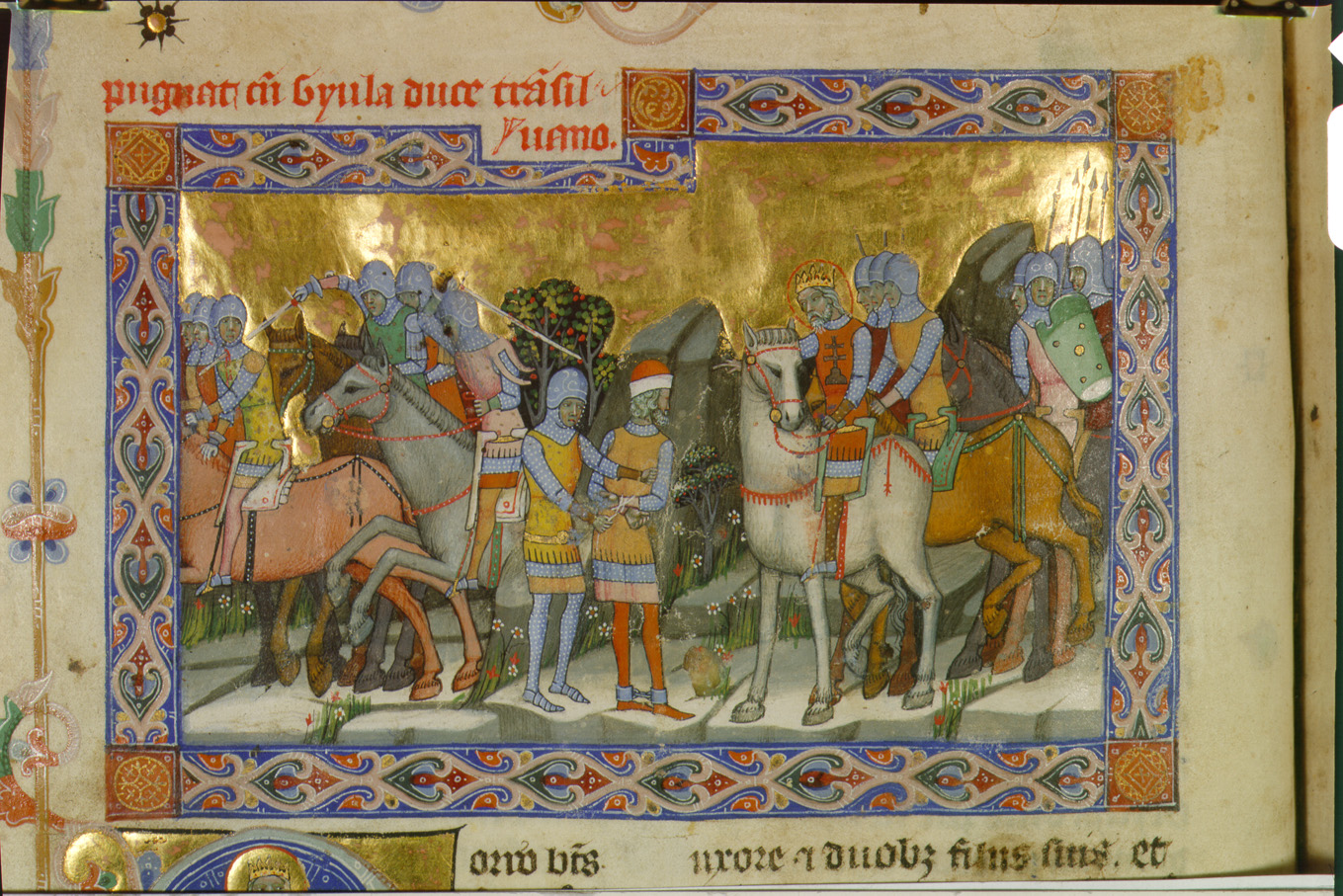 Papír: a legtöbb dokumentum hordozója
Bőr és pergamen: oklevelek, könyvkötések, védőtokok
Viasz: hitelesítő pecsétek
Íróanyagok: növényi, állati színezékek és ásványi    	pigmentek, kötőanyagok és segédanyagok
Textil: könyvkötések, oromszegő, pecsétzsinór, kasírozó 	anyag
Fa: könyvtáblák, pecséttokok
Fém: könyvcsatok, veretek, pecséttokok, védőtokok
Ragasztóanyagok: enyv, keményítő, stb.
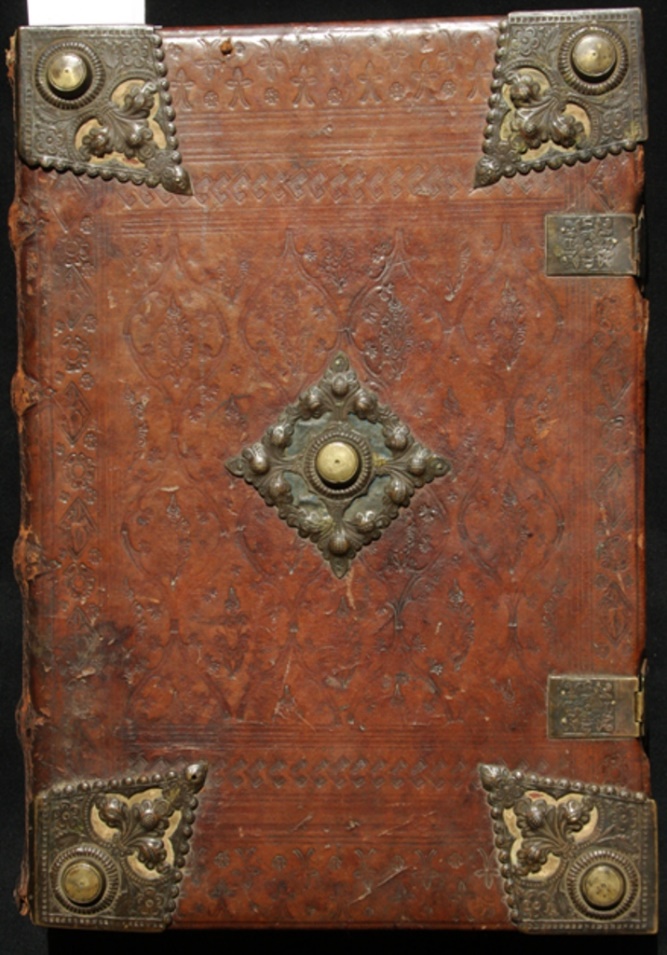 Restaurálás, konzerválás
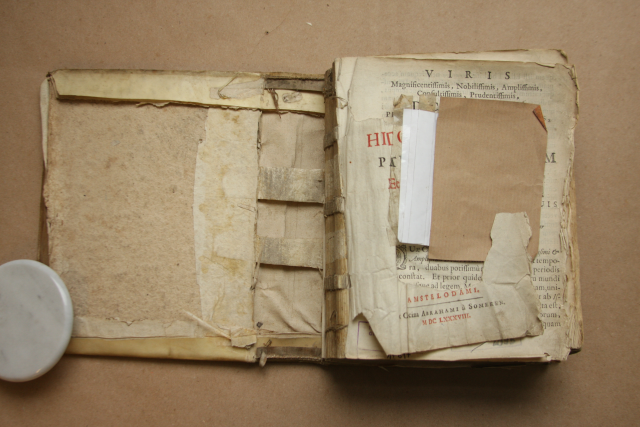 Dokumentáció (leírás, fotó)
Száraz tisztítás
Oldódás próbák, anyagvizsgálatok
Fixálás
Nedves tisztítás, semlegesítés, 
Folttisztítás
Javítás, kiegészítés
Kötés helyreállítása az eredeti technika szerint
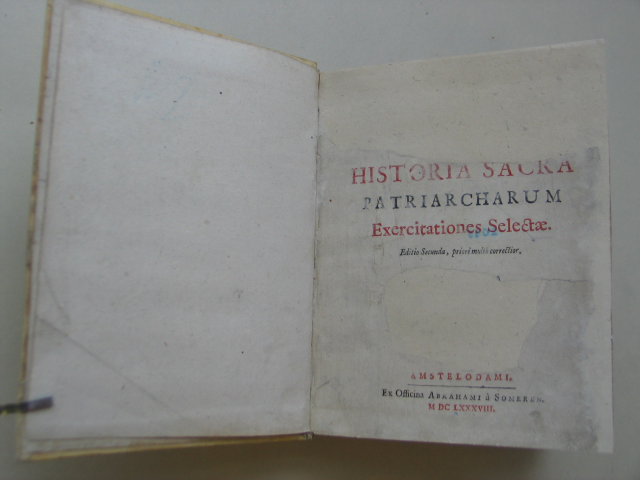 Száraz tisztítás
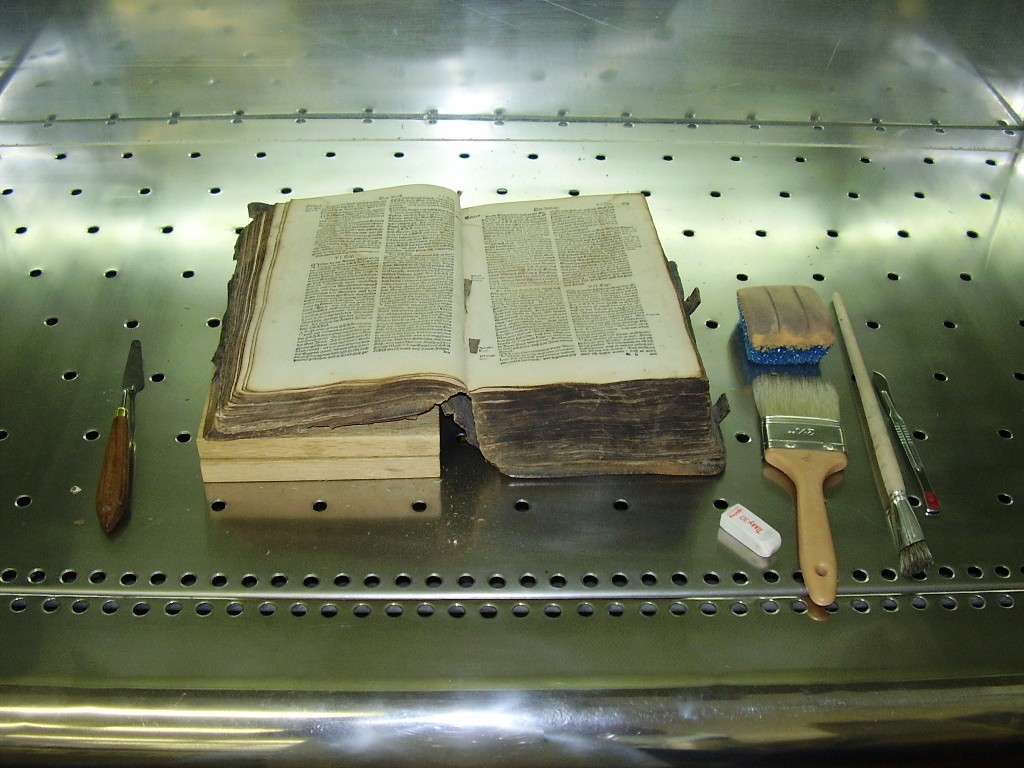 Oldódás próbák, anyagvizsgálatok
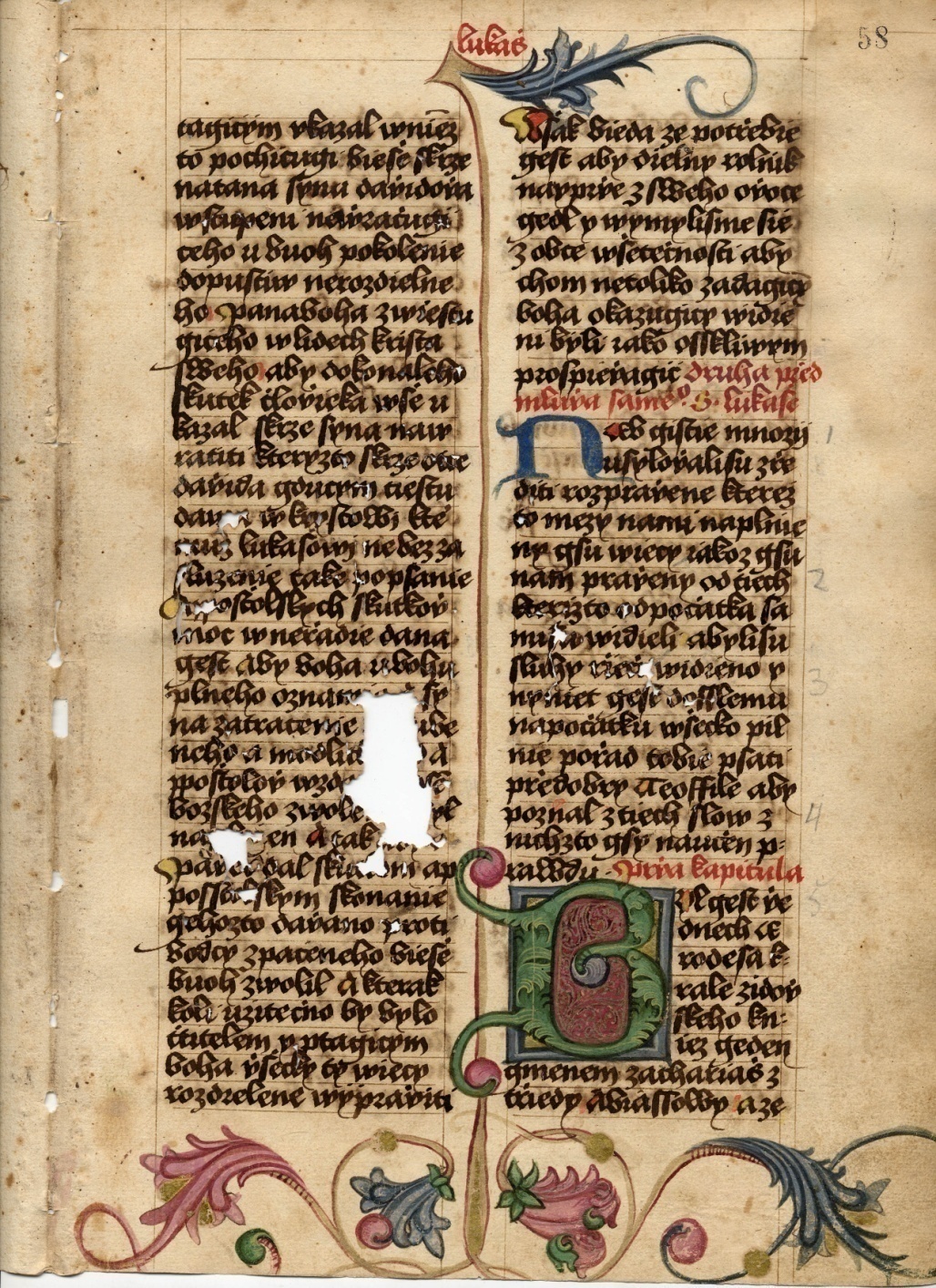 Tinták
Festékek
Színezékek
Pecsétek
Papírrostok
Papír pH értéke
Ragasztók vizsgálata
Textilek, fonalak
Bőr, pergamen állatfajta
Fatábla fajtája
Veretek anyaga
Fixálás
Levérző tinták, porló festékek, pecsétek
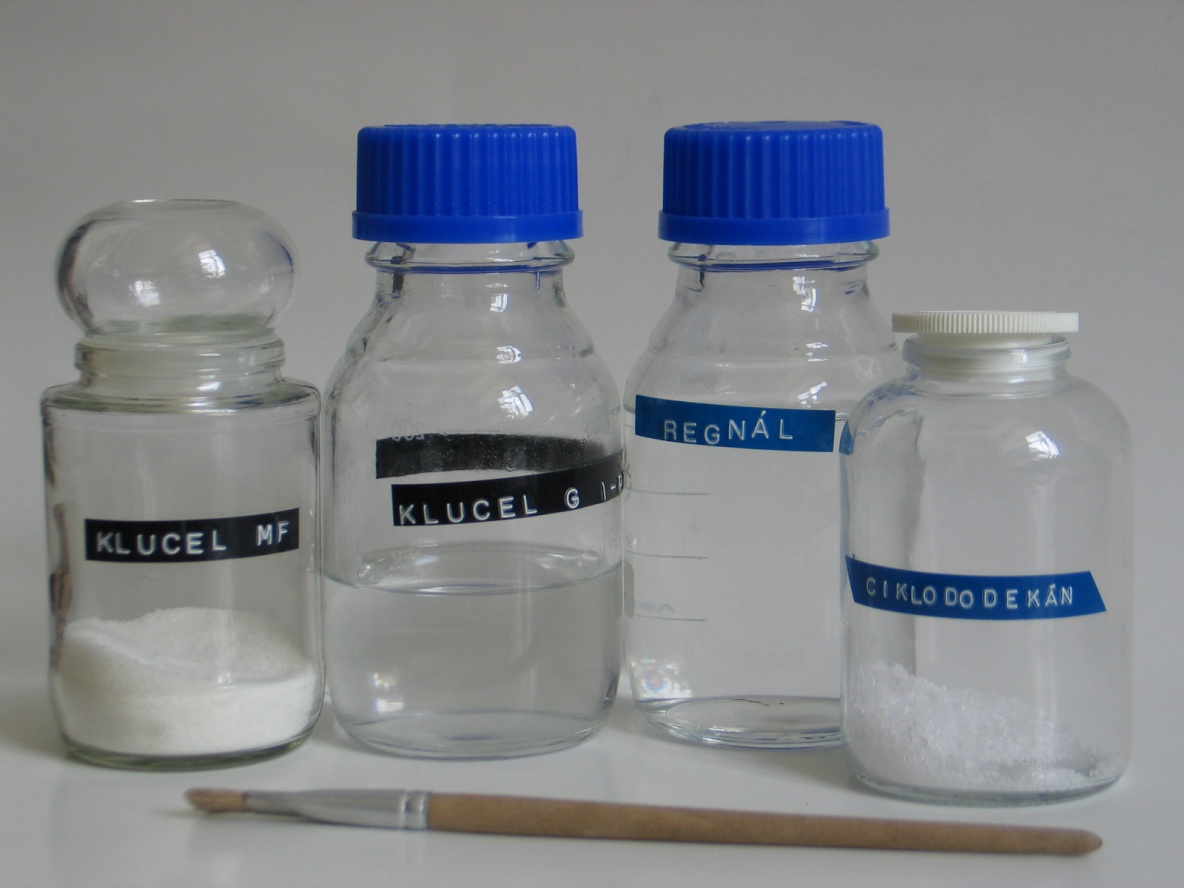 Részleges vagy teljes bontás
Nedves tisztítás, semlegesítés
Könyv ívek, lapok mosása
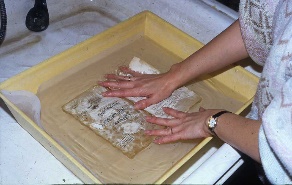 Folttisztítás, fehérítés
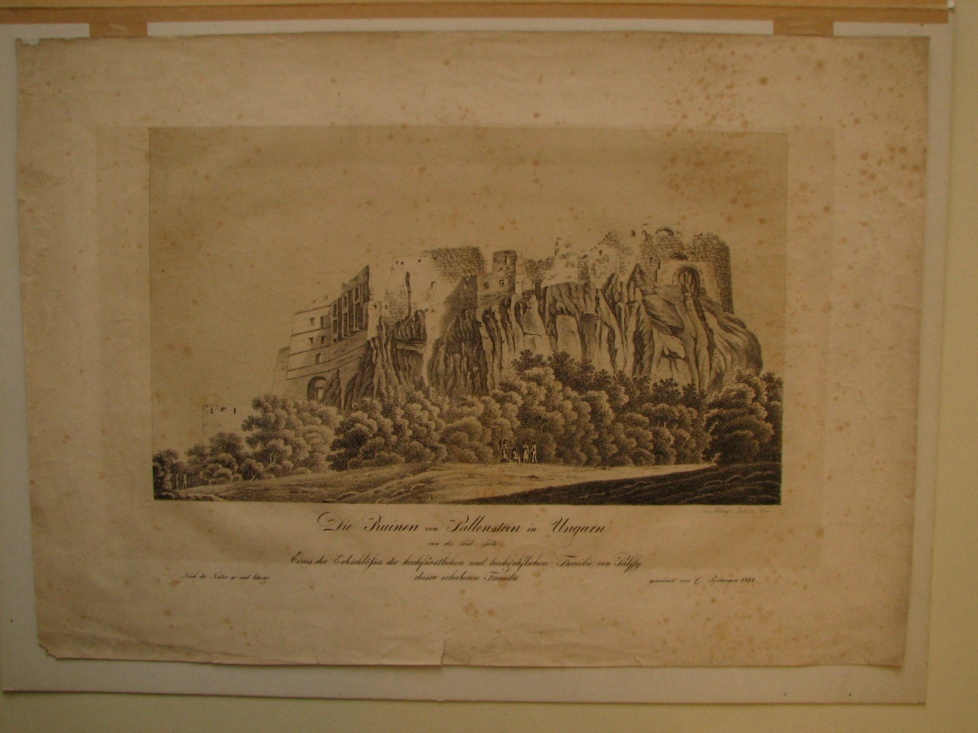 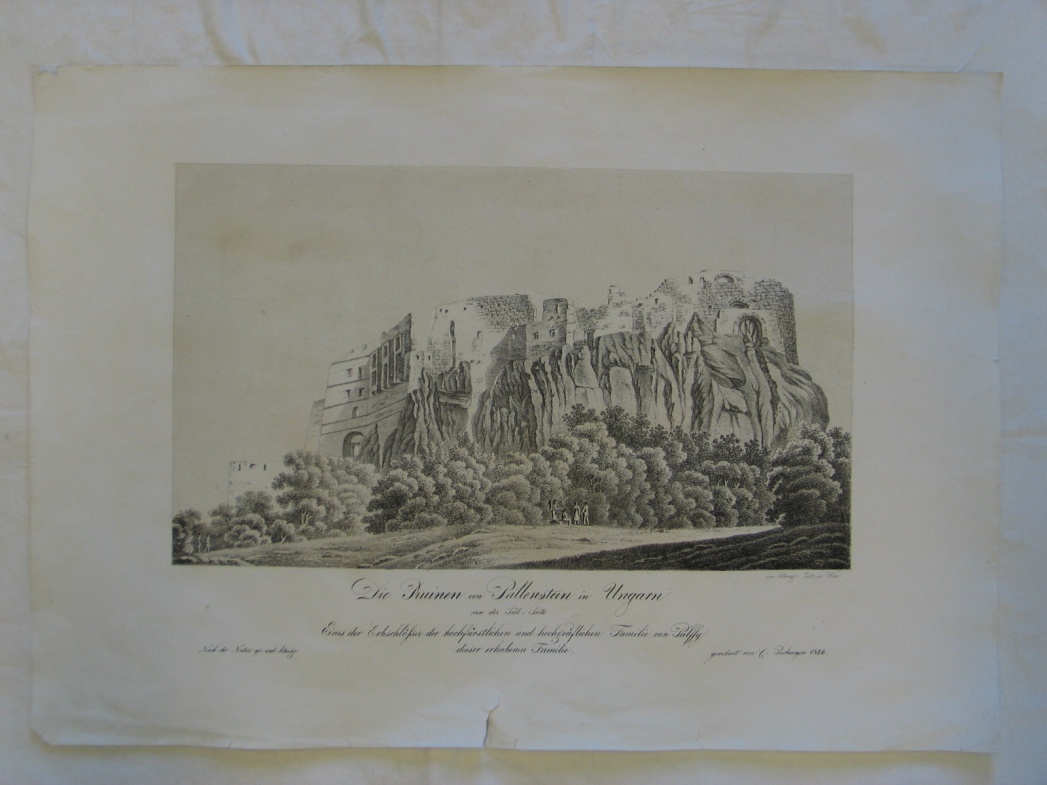 Javítás, kiegészítés
Kézi javítás, pótlás
Kézi papíröntés
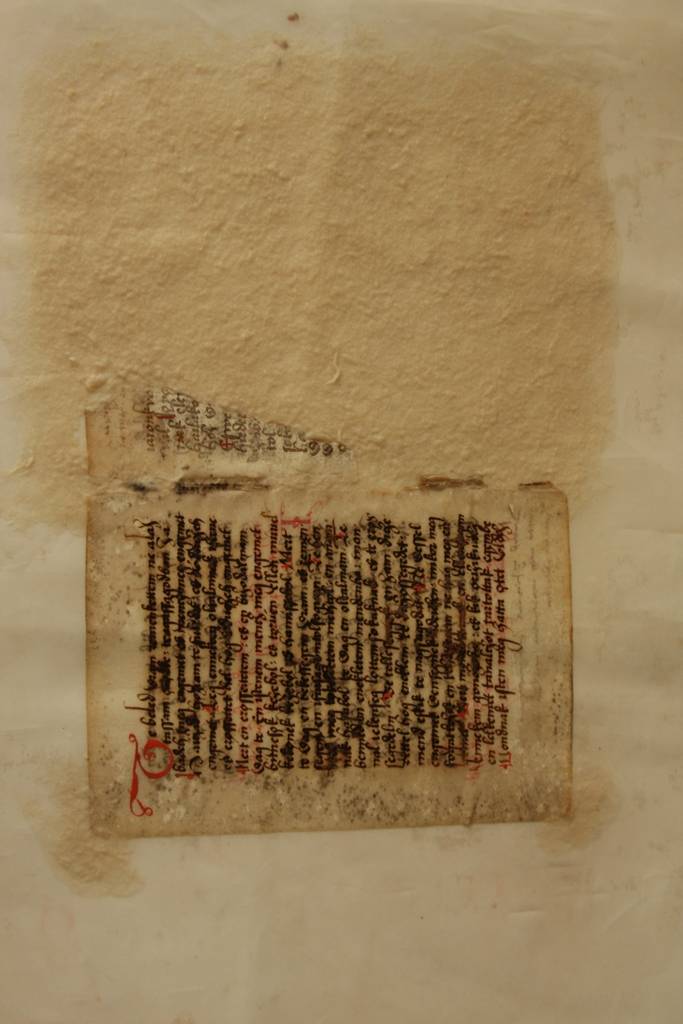 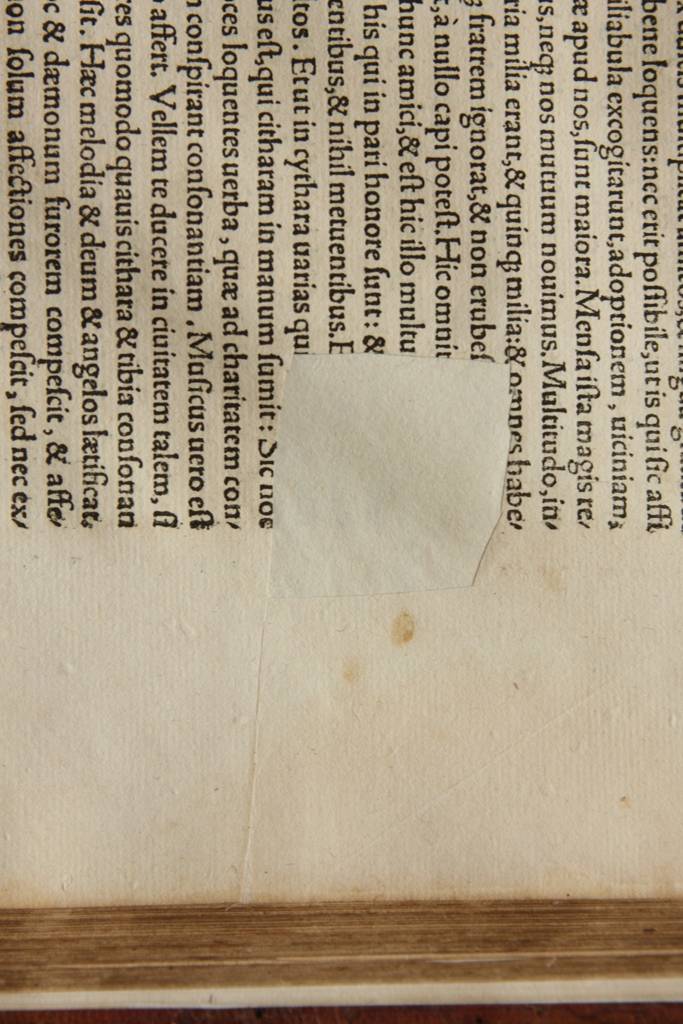 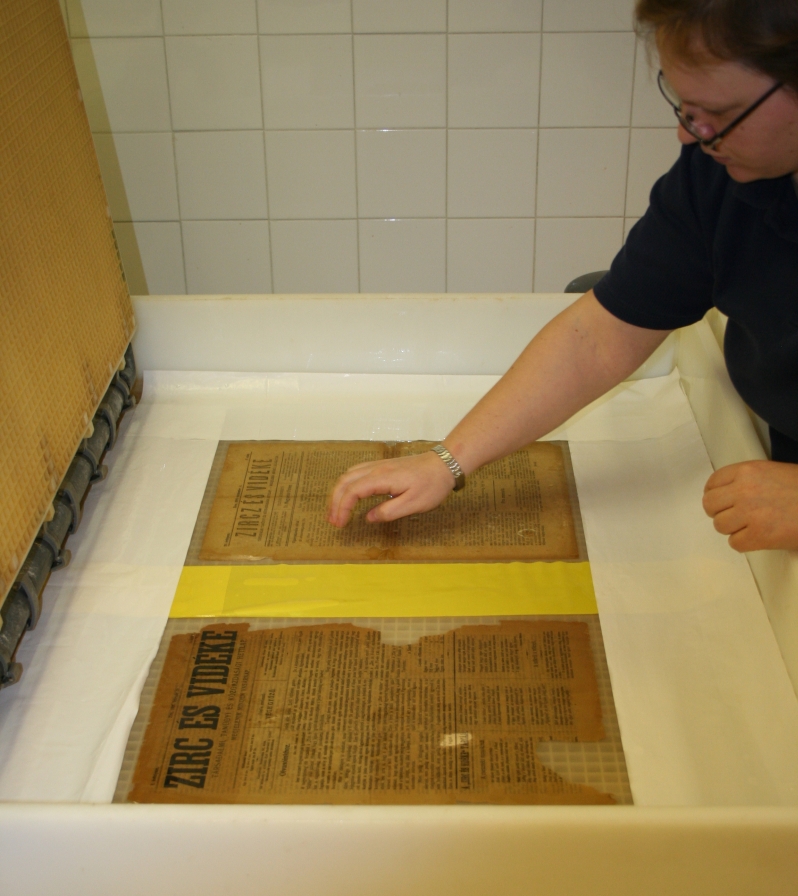 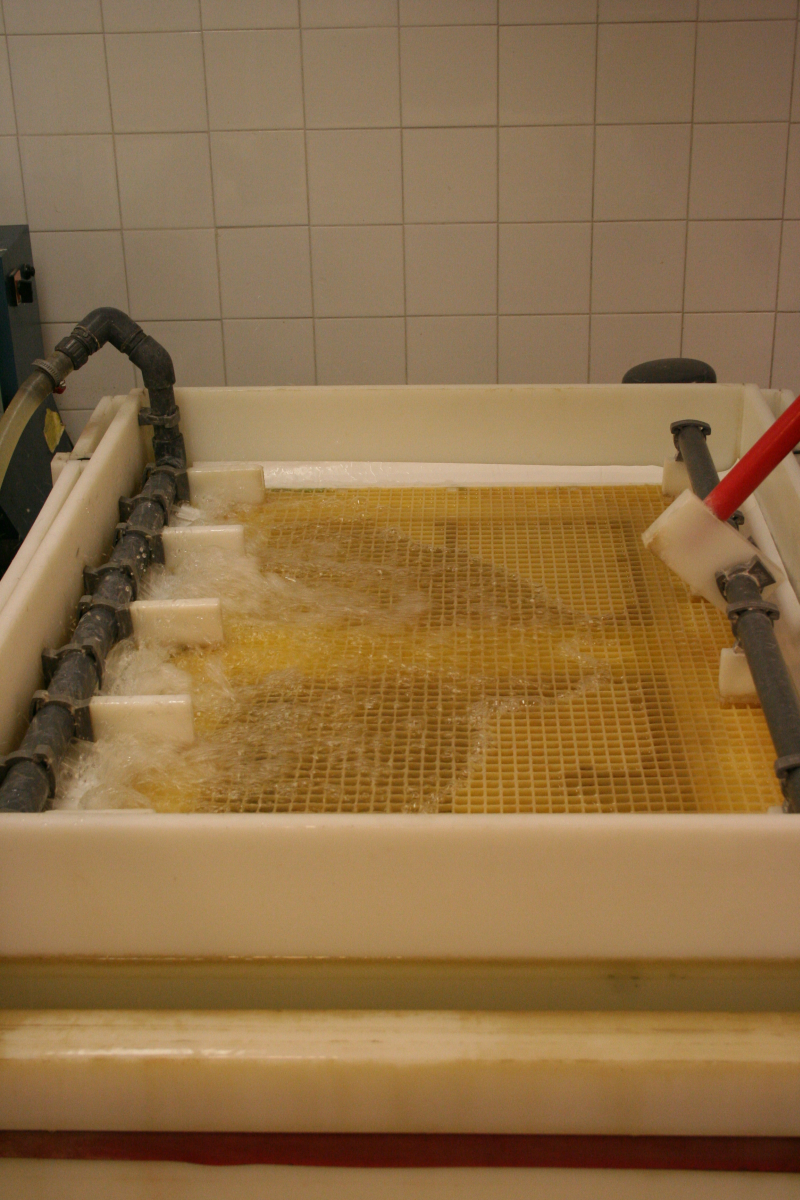 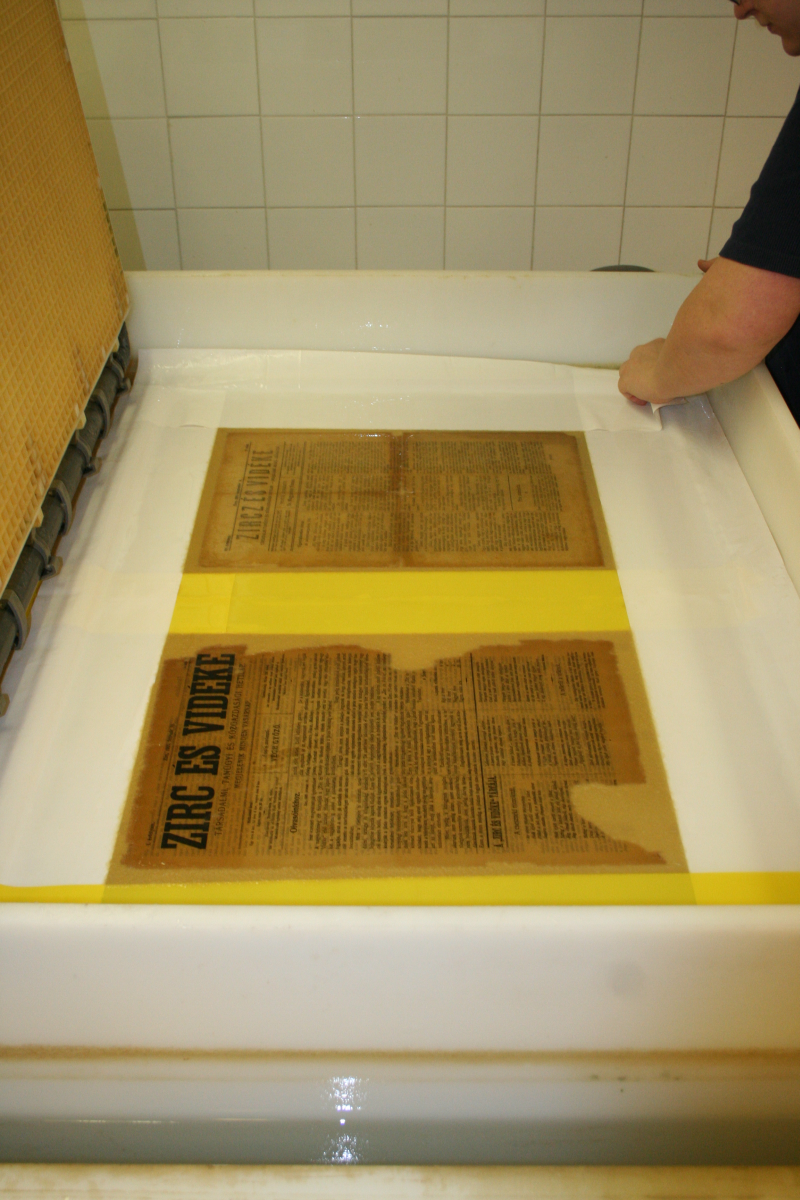 Kiegészítés gépi papíröntéssel

Lapok behelyezése
Papírpép szivattyúzása
Kiöntött lap
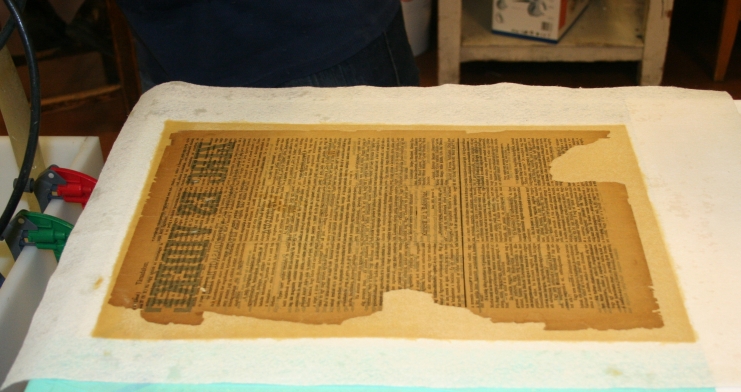 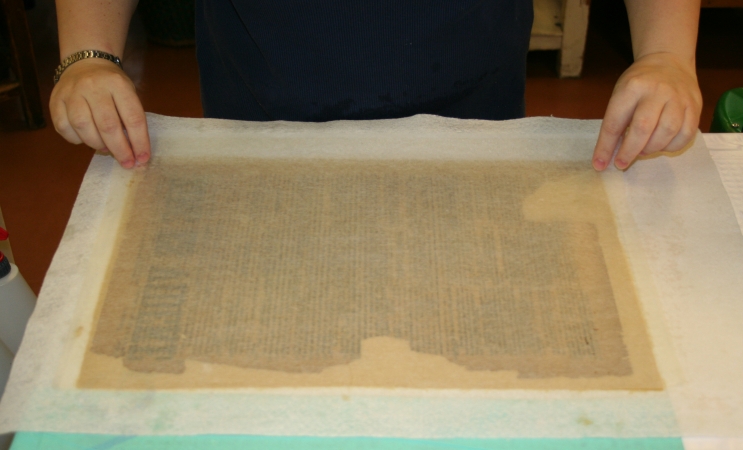 Kasírozás

Megerősítés vékony, japán fátyolpapír segítségével
Enyvezés
Savas lapok megmentése
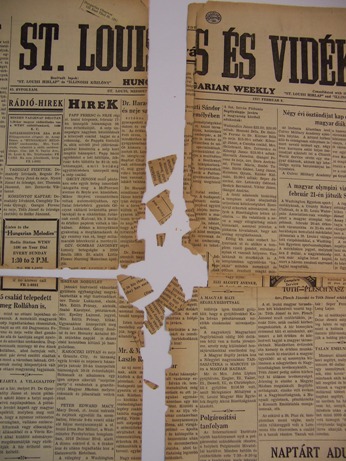 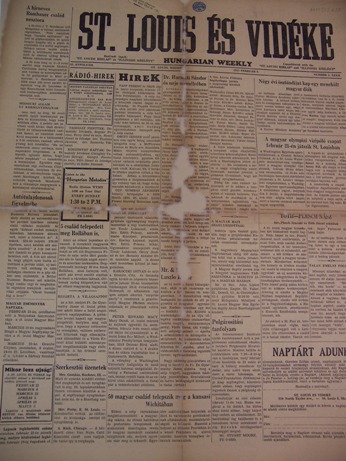 Fűzés
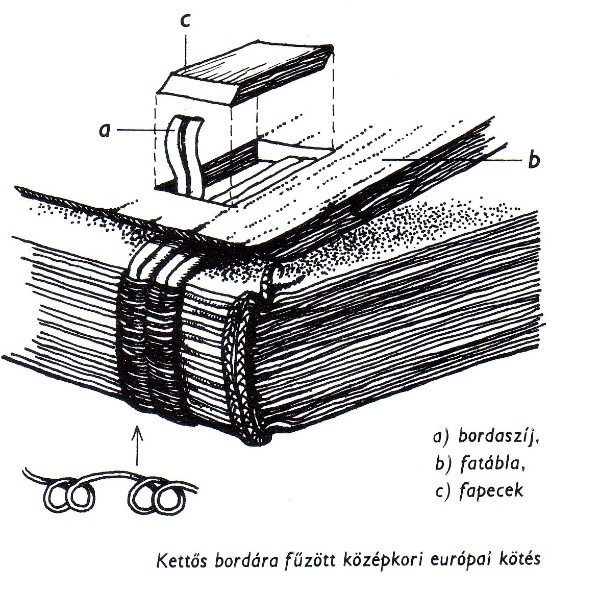 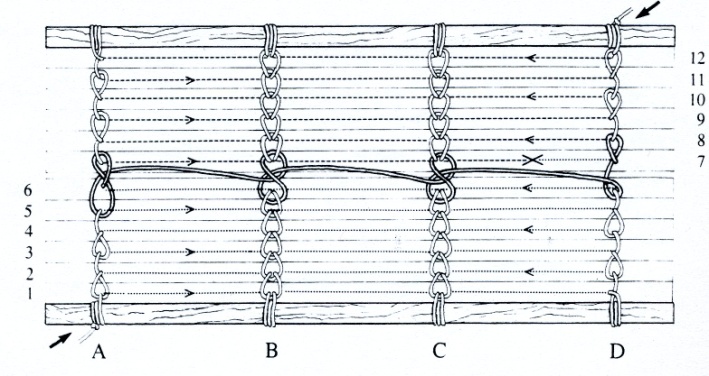 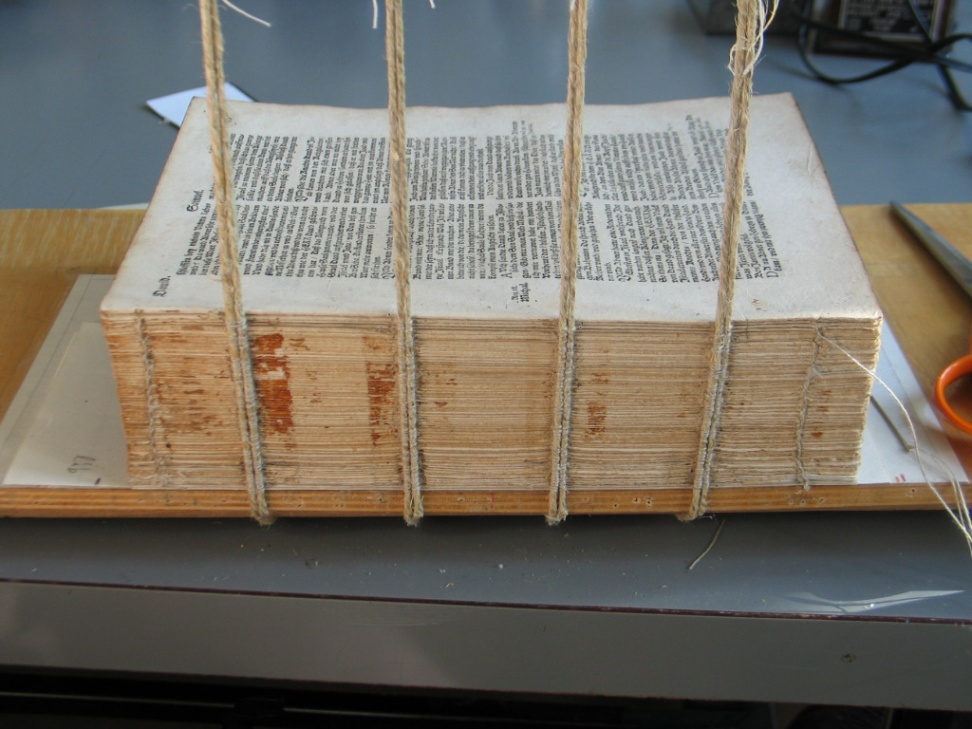 Oromszegő
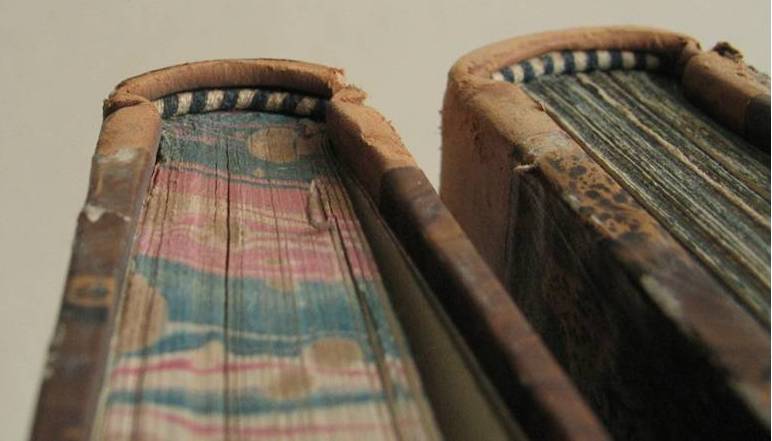 Oromszegő alapok és fűzés
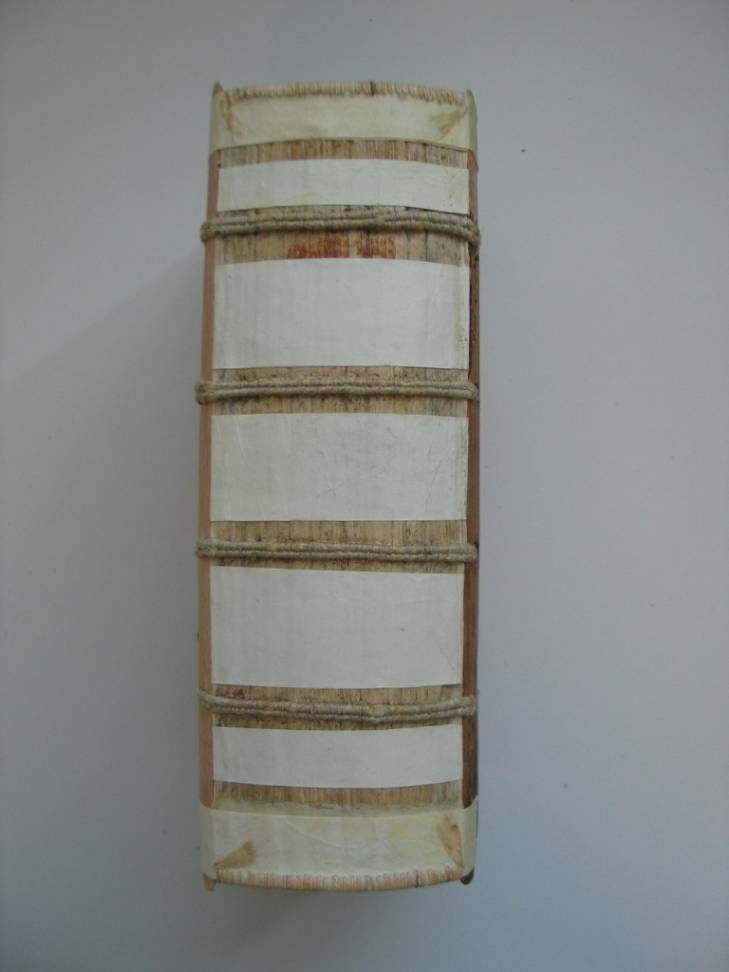 Nagyméretű hiányok a kötésbőrön
Új egészbőr kötésre visszakerült a régi kötésbőr
A csatok hiányainak kiegészítése
Töredékek poliészter kapszulában
Tároló doboz
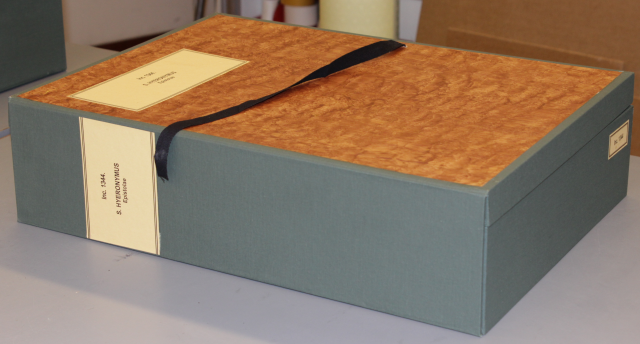 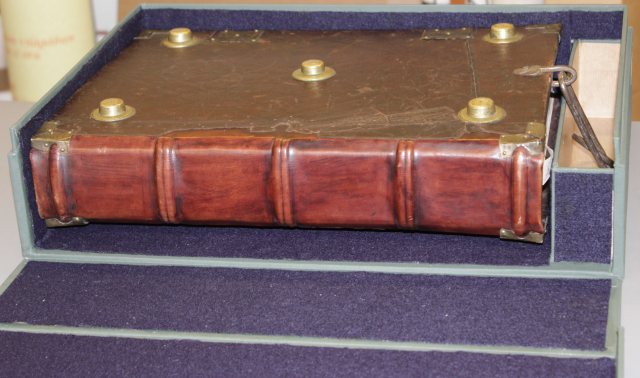 Állományvédelem kölcsönzéskor
A dokumentumok állapotleírása
 A kiállítási feltételek meghatározása
 Előkészítés a kiállításra
 Csomagolás
 Kíséret
Kiállítás
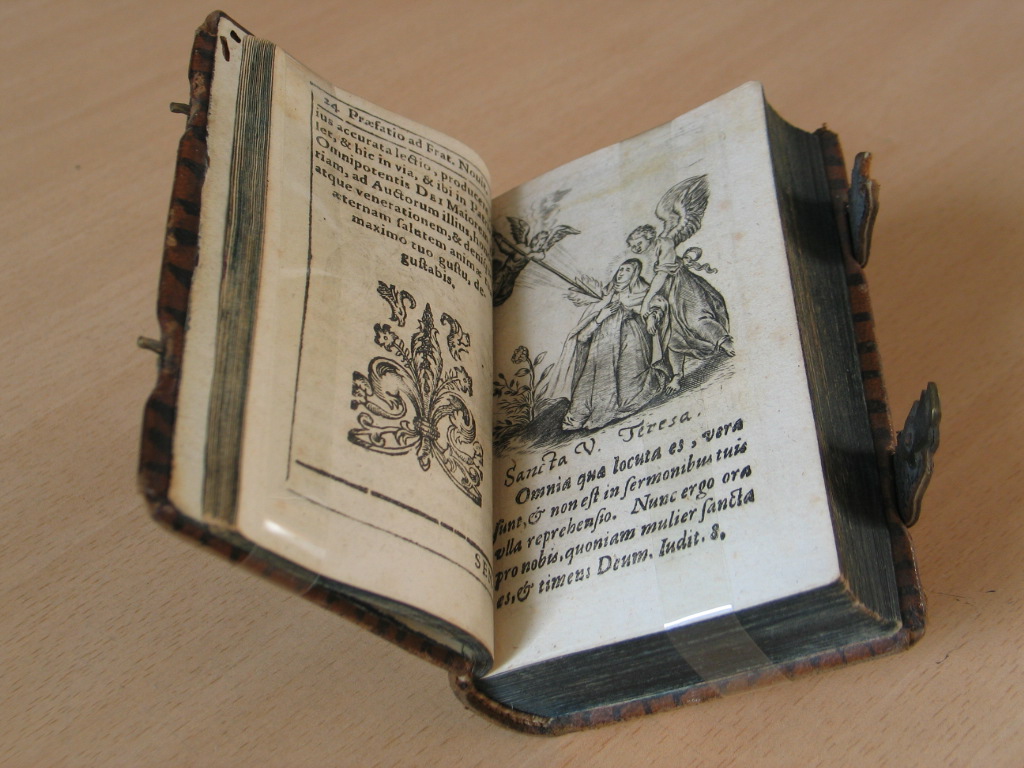 A könyv-és papírrestaurátor képzés múltja
Kastaly Beatrix
1981-2011 OSZK
Könyvkötő szaktudásra épült
2-3 éves képzés
12 OKJ szaktanfolyam
178 képzett könyvrestaurátor
Továbblépés: MKE Iparművészeti Restaurátor Papír-Bőr Specializáció
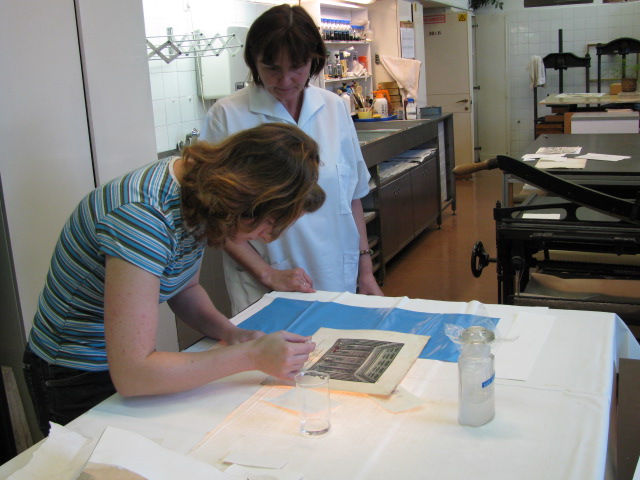 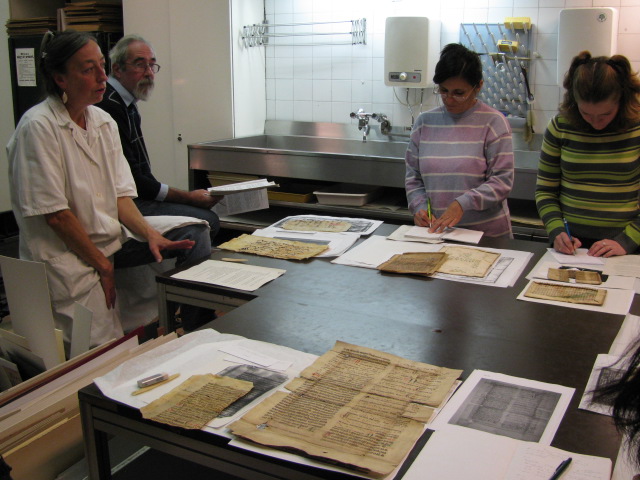 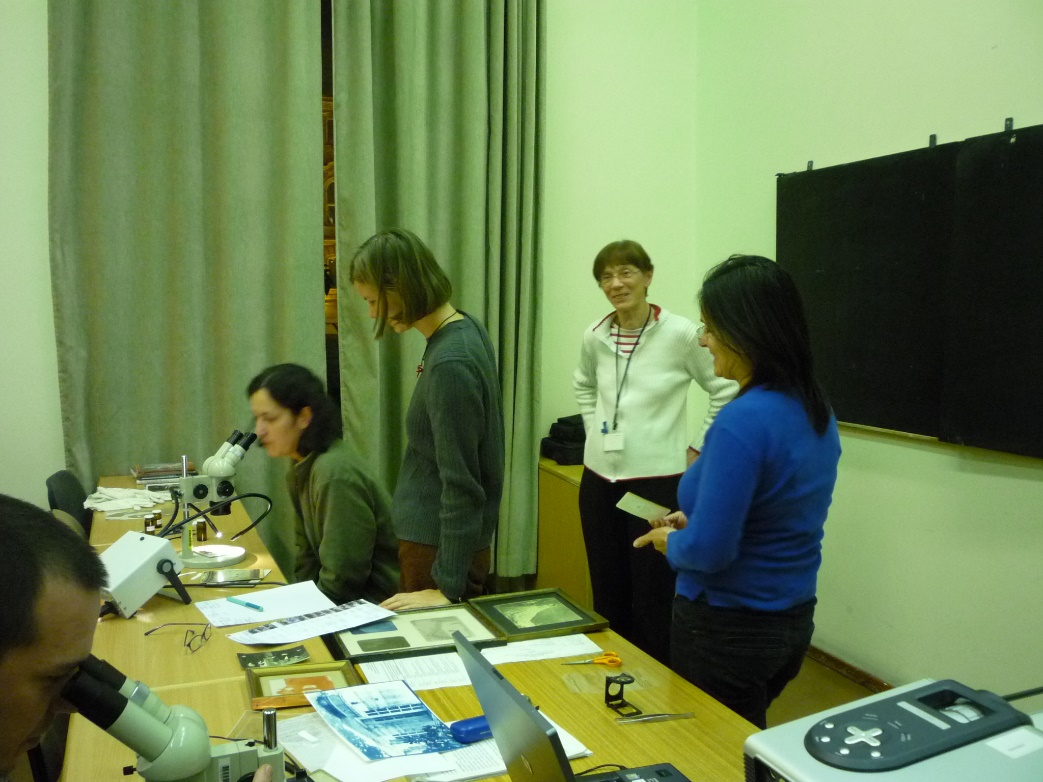 A könyv-és papírrestaurátor képzés jelene
Napjainkban:
Nincs kézi-könyvkötés oktatás
Nincs könyvrestaurátor oktatás
 A könyvtárak, levéltárak, múzeumok könyvkötő és könyvrestaurátor hiánnyal küzdenek
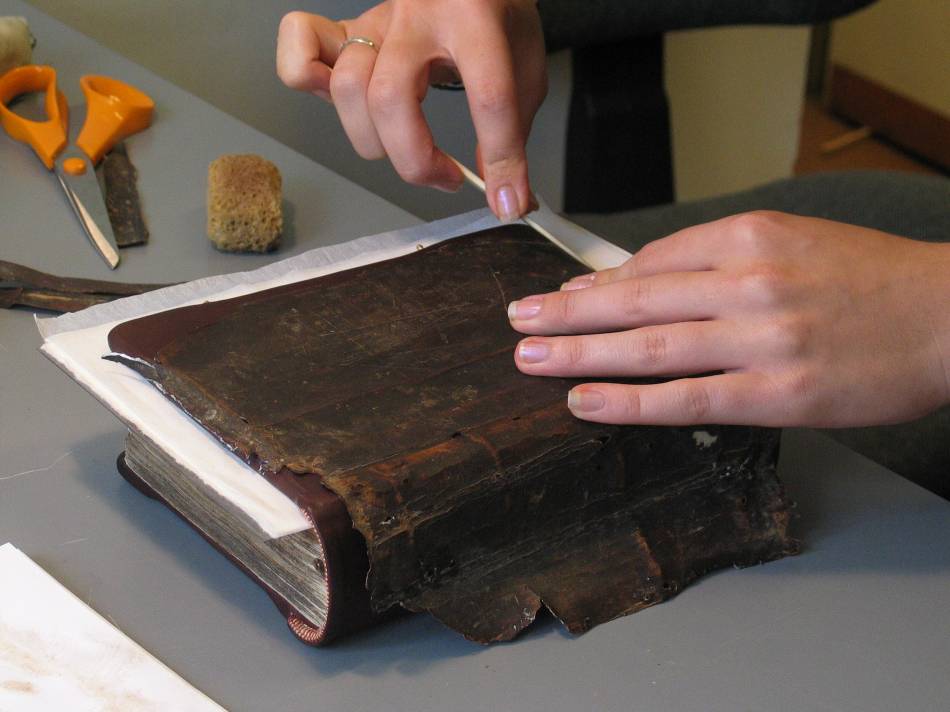 A könyv-és papírrestaurátor képzés jövője
A szakképzés átdolgozása az új felnőttképzési rendszerbe
2020 a szakképzés programkövetelménye
2021 a szakmai képzési program 
2022 órarend, indulás
1100 óra / 3 év, 12 tanuló
Jelentkezési feltétel egy év restaurátor vagy könyvkötő műhelyben eltöltött gyakorlat
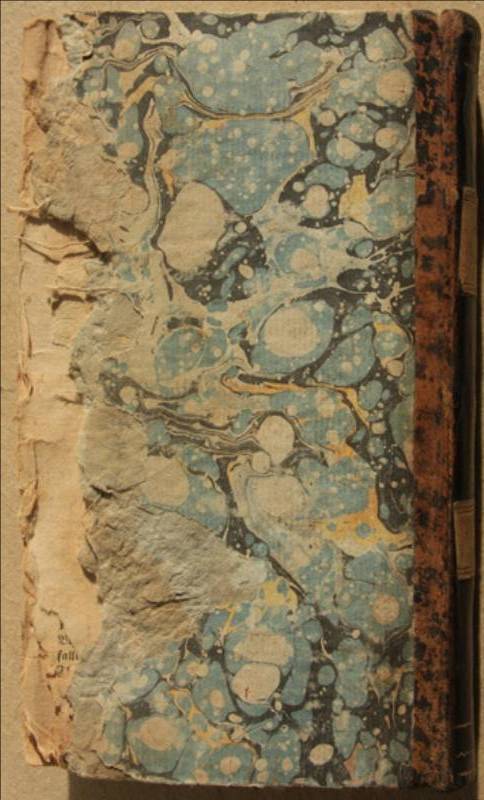 A könyv-és papírrestaurátor képzés jövője
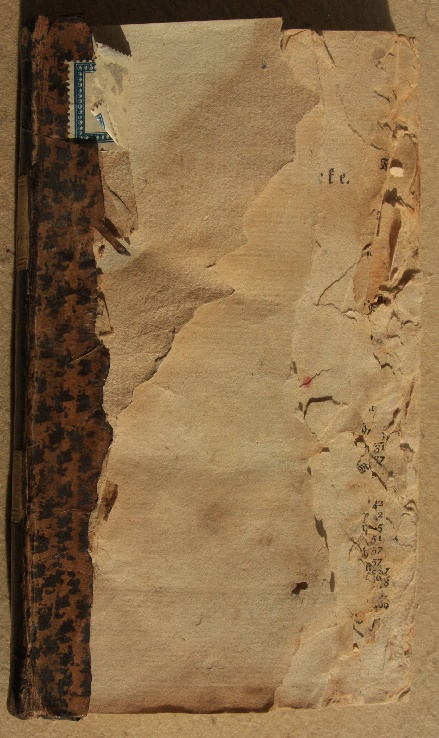 A jelentkezők előzetes tudásfelmérése
Tananyag: 
kézi könyvkötés, történeti kötéstechnikák, kötéstörténet, írás- és nyomdászattörténet, szerves és szervetlen kémiai ismeretek, agyagismeret, állományvédelmi ismeretek, papír- és könyvrestaurálás elmélet és gyakorlat
Tájékoztatás a KI honlapján
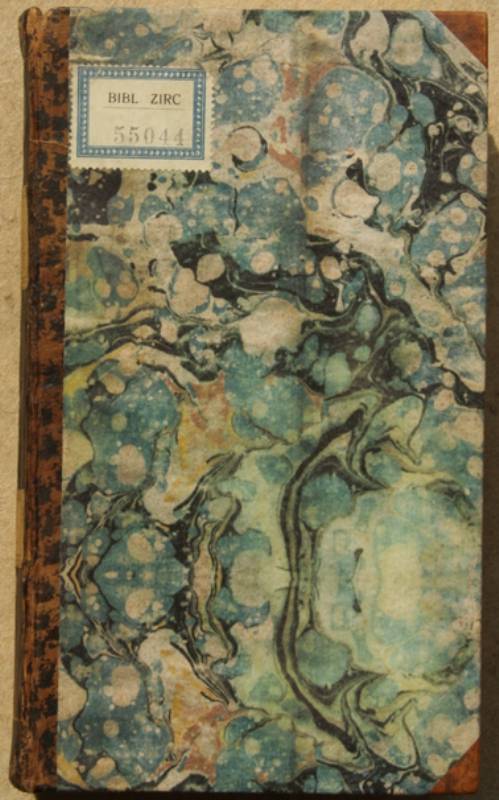 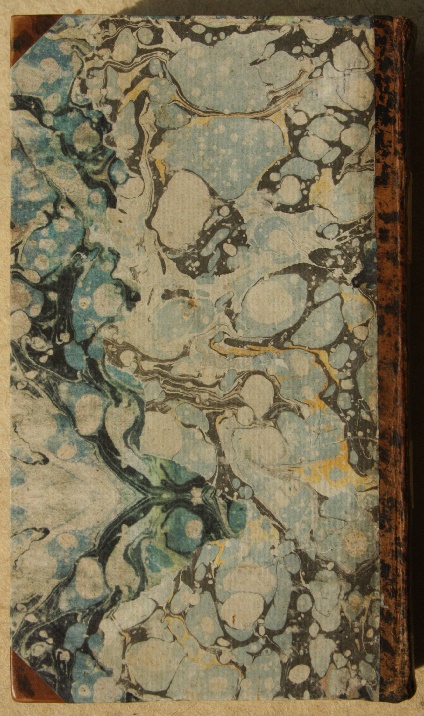 Köszönöm!